SHOW
WORK
1. Find the equivalent resistance Req and source current Is.
2. Find the equivalent resistance Req and source current Is.
470W
+
-
5V
220W
220W
470W
1000W
1000W
+
-
5V
CIRCLE
ANSWERS
2
3. Find the equivalent resistance and source current.
+
-
5V
1KW
380W
470W
4. Find the current in the 470Ω resistor.
3
4
SHOW
WORK
5a. Find the equivalent resistance.
6.  Current leaving voltage source is 8.35 mA. Find the voltage source.
470W
220W
1000W
470W
220W
10kW
5V
330W
1000W
+
-
220W
1500W
+
-
5b. Find the current in the 1000Ω resistor.
CIRCLE
ANSWERS
6
SHOW
WORK
7.  Find the equivalent resistance.
+
2
7
14
-
24
10
V
10
12
6
8.  Given V = 24V, find the voltage drop in the 2Ω resistor.
1
CIRCLE
ANSWERS
7
8
SHOW
WORK
9.  Find the equivalent resistance.
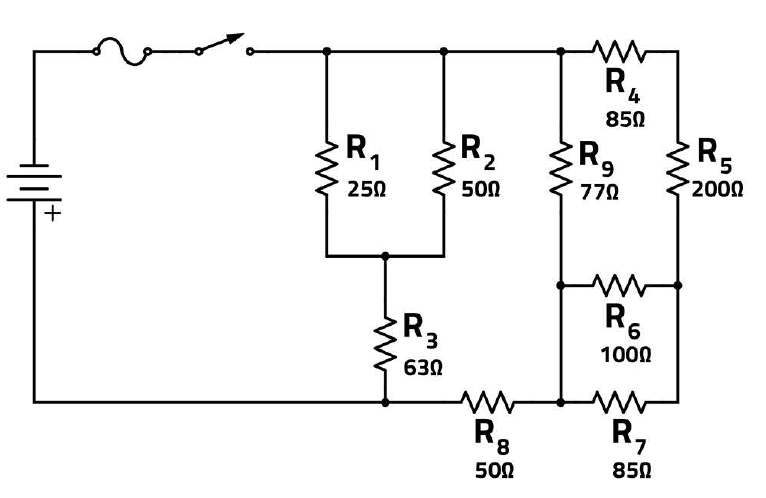 10.  Find the current in R3  if the voltage source is 36 volts.
CIRCLE
ANSWERS
9
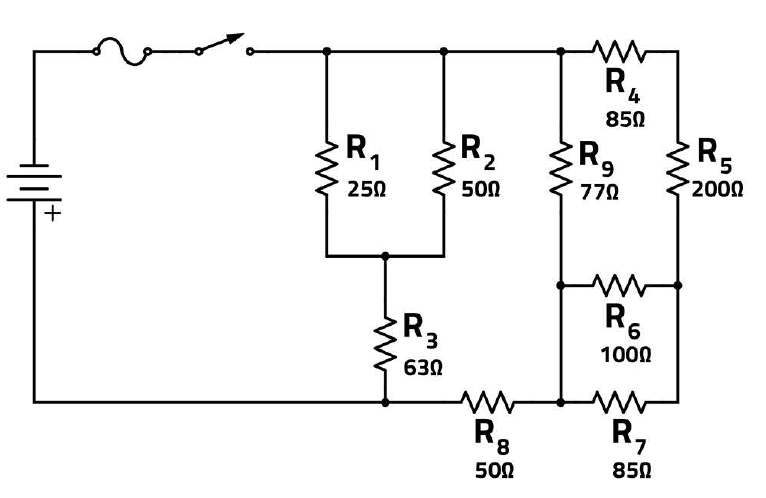 285Ω
16.67Ω
Find any parallel and/or series combinations that can be reduced.
45.9Ω
2/17/2021
M. Nelson 2021:  etA DC Theory Course
10
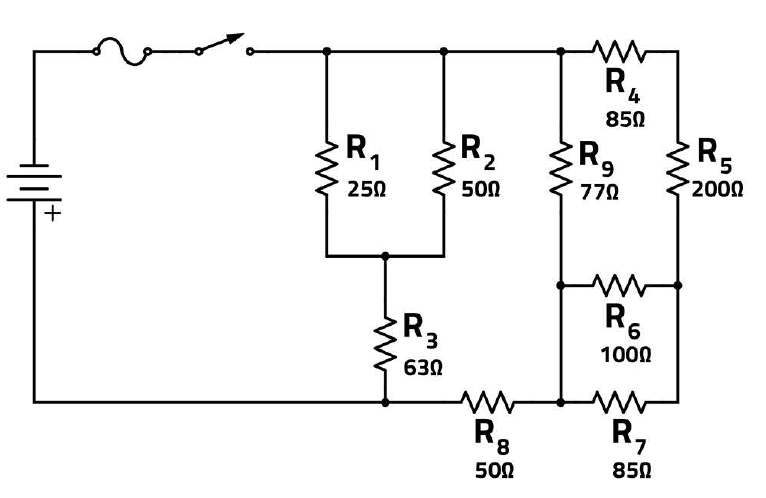 16.67Ω
285Ω
79.67Ω
45.9Ω
50Ω
2/17/2021
M. Nelson 2021:  etA DC Theory Course
11
12
SHOW
WORK
11.  Find the equivalent resistance.
R1
20Ω
R2
25Ω
-
220 V
            +
R4
30Ω
R3
40Ω
R5
30Ω
12.  Current in R5.
CIRCLE
ANSWERS
13
14